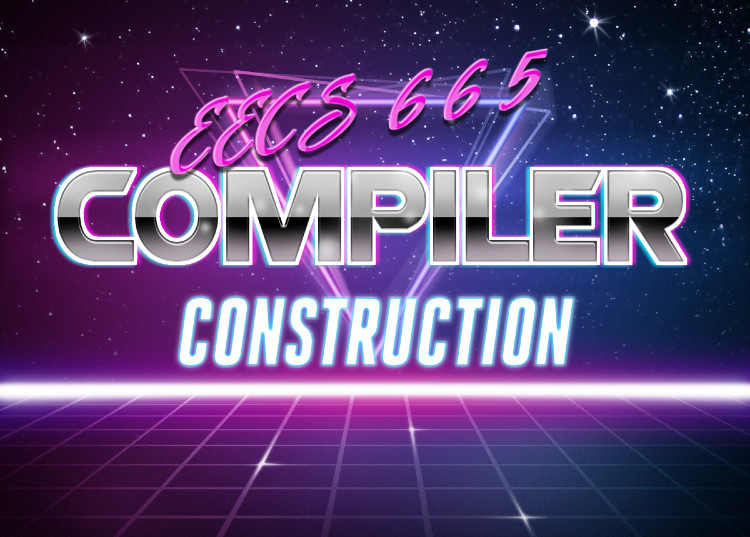 University of Kansas | Drew Davidson
3AC Translation
1
Last TimeIntermediate Representations
Intermediate Representations
3AC
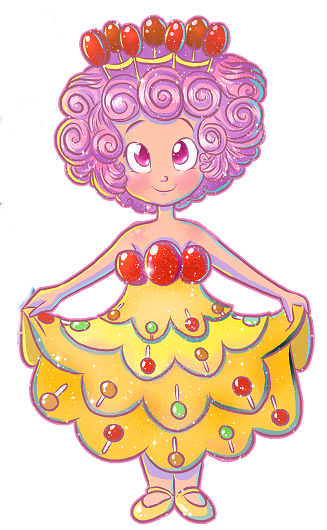 What you should know:

Rational of intermediate representations
The basic idea of 3AC
The instruction set
What each instruction more-or-less does
Intermediate
Representations
2
The List of Instruction TemplatesReview: Our 3AC Instructions
<opd> := <opd>
<opd> :=  <opr>  <opd>
<opd> := <opd>  <opr>  <opd>
<lbl>: <INSTR>
goto <lbl>
ifz <opr> goto <lbl>
[a] := [b]
nop
[a] := 7
call <name>
enter <proc>
leave <proc>
setarg <int> <opd>
getarg <int> <opd>
setret <opd>
getret <opd>
3
3AC: ExerciseAnother Example
int x; 
int y; 
while (x < y) { 
	x = x * 2; 
} 
y = x;
4
Compiler ConstructionProgress Pics
Done
We’ve captured the semantics of the input
We’ve checked the program for correctness
Next Steps
Prepare the program for output
Scanner
Lexical analysis
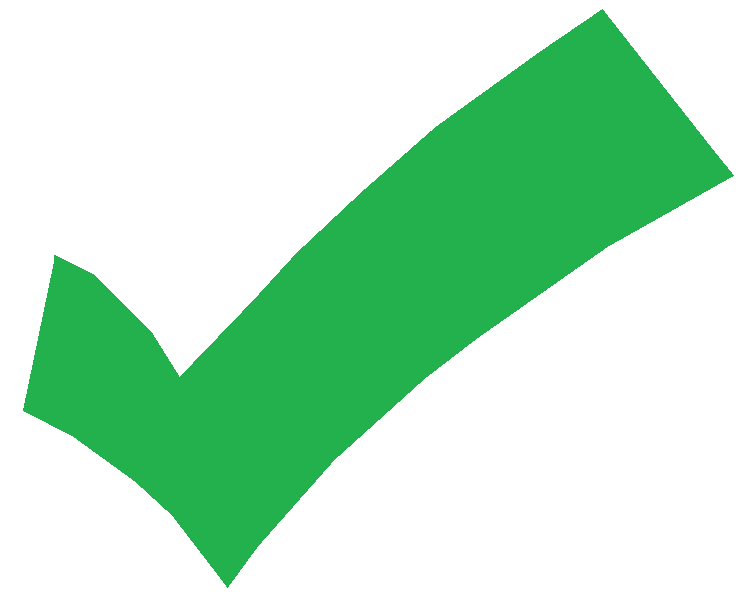 Parser
Syntactic analysis
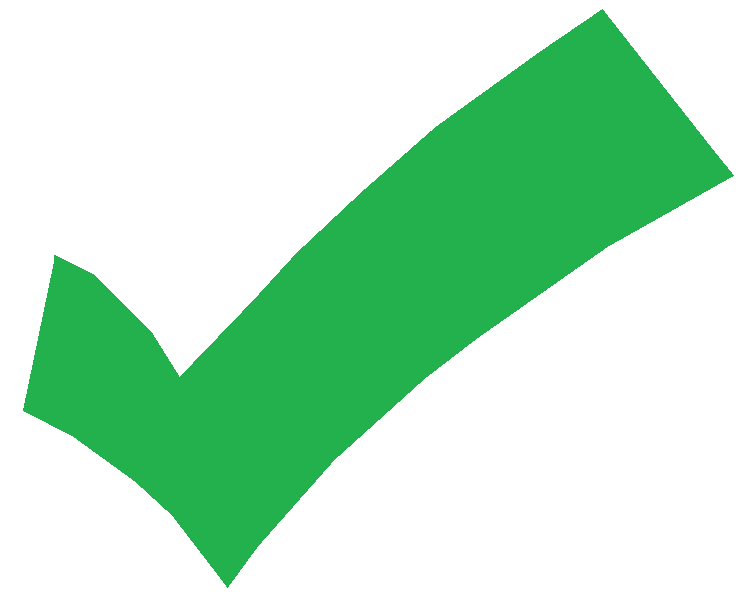 Semantic analysis
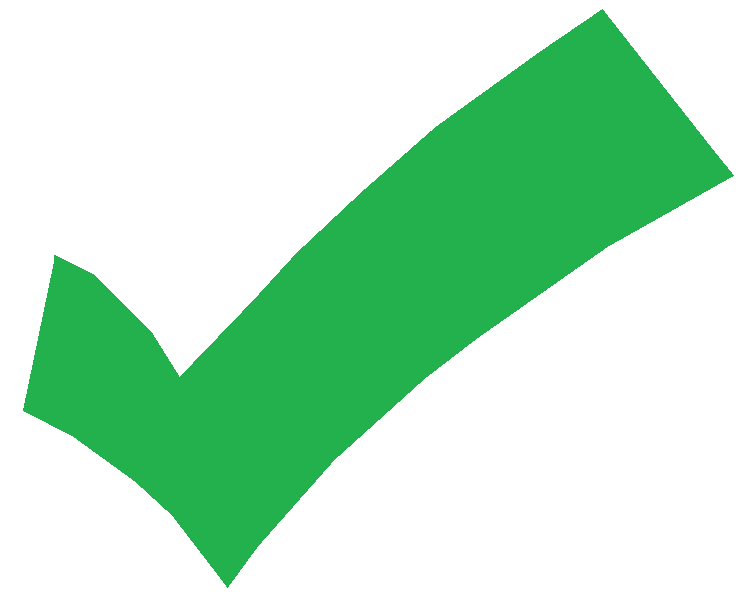 Intermediate code generation
In progress
IR optimization
Final Code generation
Final code optimization
5
Today’s Outline3AC Translation
The basic idea:
Traversing the AST 
Some example nodes
Node to quad translations
Implementation details:
From nodes to Operations/Operands
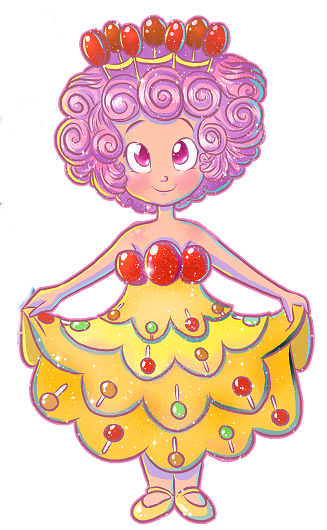 Intermediate
Representations
6
Flattening the TreeAST Translation to 3AC
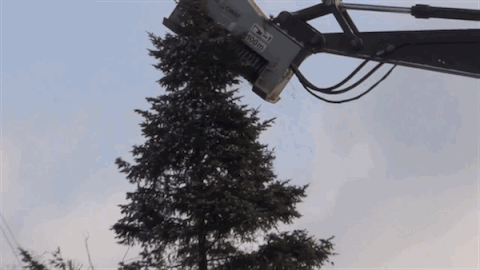 7
Flattening the TreeAST Translation to 3AC
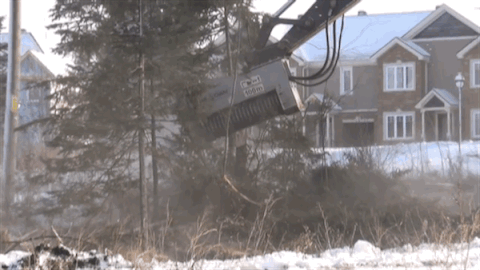 8
Flattening the TreeAST Translation to 3AC
Consider two major task categories: 
What we… 
Generate
(i.e. the 3AC operations for the current node)
Propagate
(i.e. the 3AC operands used in parent nodes)
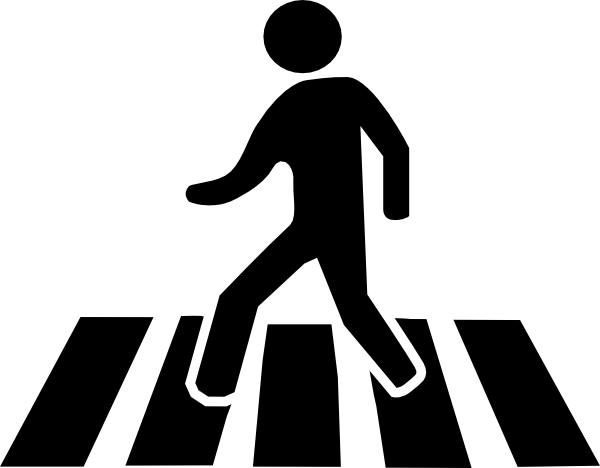 9
Flattening The Tree: ExampleTraversing the AST
Traverse AST, performing two tasks
Generate 3AC operations
Propagate 3AC operands
1
AssignStmt
20
a = (v – 7) + a * v
[t1] := [v] SUB64 7
a 
opd
[t2] := [a] MULT64 [v]
AssignExp
19
2
t3 
opd
[t3] := [t1] ADD64 [t2]
[a] := [t3]
a 
opd
5
18
Plus
3
4
ID
a
t2 
opd
t1 
opd
6
Mult
12
11
Sub
17
7 
opd
v 
opd
a 
opd
v 
opd
9
10
7
8
IntLit
7
16
13
15
ID
a
14
ID
v
ID
v
10
A Brief Aside on SequencingTraversing the AST
What if we walked the tree in a different order?
Take the RHS of the Plus before the LHS
[t2] := [a] MULT64 [v]
[t1] := [v] SUB64 7
[t3] := [t1] ADD64 [t2]
[a] := [t3]
1
AssignStmt
20
a = (v – 7) + a * v
[t1] := [v] SUB64 7
a 
opd
[t2] := [a] MULT64 [v]
AssignExp
19
2
t3 
opd
[t3] := [t1] ADD64 [t2]
[a] := [t3]
a 
opd
5
18
Plus
3
4
ID
a
t2 
opd
t1 
opd
12
Mult
6
17
Sub
11
7 
opd
v 
opd
a 
opd
v 
opd
15
16
13
14
IntLit
7
10
7
9
ID
a
8
ID
v
ID
v
11
A Brief Aside on SequencingTraversing the AST
What if we walked the tree in a different order?
Take the RHS of the Plus before the LHS
C and C++ leave this choice to the compiler!
[t2] := [a] * [v]
[t1] := [v] - 7
[t3] := [t1] + [t2]
[a] := [t3]
Participation
Does traversal order matter?
In this AST?
For all ASTs?
[t1] := [v] - 7
[t2] := [a] * [v]
[t3] := [t1] + [t2]
[a] := [t3]
Example code
int foo(){ cout << “hi”; return 0; }
int bar(){ cout << “class”; return 0; }
int main(){
  cout << foo() + bar();}
12
A Brief Aside on SequencingTraversing the AST
What if we walked the tree in a different order?
Take the RHS of the Plus before the LHS
C and C++ leave this choice to the compiler!
[t2] := [a] * [v]
[t1] := [v] - 7
[t3] := [t1] + [t2]
[a] := [t3]
Order DOES matter
Can change the program’s semantics!





For our language, always go left to right                  (when possible)
[t1] := [v] - 7
[t2] := [a] * [v]
int g;
[t3] := [t1] + [t2]
int foo() { return g; }
[a] := [t3]
int bar() { g++; return g; }
int main(){ g = 0; return foo() * bar(); }
13
Today’s Outline3AC Translation
The basic idea:
Traversing the AST 
Example Nodes:
Node to quad translations
Implementation details:
Operations and operators
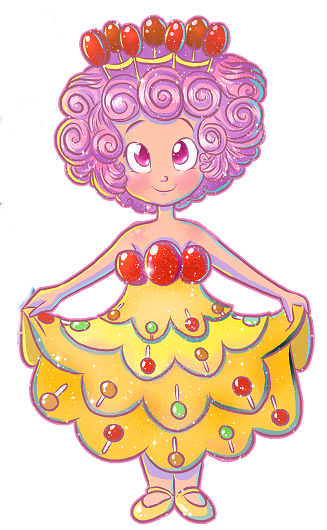 Intermediate
Representations
14
Example NodesNode to Quad Translations
This generate + propagate idea is powerful!
Basically worked for previous traversals:
Name analysis
Type analysis
Syntax-directed translation
Let’s see how it works for some various node types
15
Translating AST Leaves (IDs and Lits)AST Translation to 3AC
Generate: 
Nothing!
Propagate:
The value for use in parent
AST Snippet
a
4
ID
a
IntLit
4
16
Translating AssignExpAST Translation to 3AC
Generate: 
Code for the LHS (recurse)
Code for the RHS (recurse)
The actual assignment instruction
Propagate:
The LHS of the assignment
b = (a = 4)
a = 4
AssignExp
a
b
a
AssignExp
ID
b
AssignExp
a
4
4
a
ID
a
IntLit
4
IntLit
4
ID
b
[a] := 4
[b] := [a]
[a] := 4
17
Translating BinaryOp NodesAST Translation to 3AC
Generate: 
Code for LHS, RHS (recurse in order)
Node’s operation kind, assigning to new temp
Propagate:
The new temp value (for use in parent)
7 * v
7 * v + a
tmp2
tmp1
Plus
Mult
a
tmp1
v
7
ID
a
Mult
IntLit
7
ID
v
v
7
IntLit
7
ID
v
[tmp1] := 7 MULT64 [v]
[tmp2] := [tmp1] ADD64 [a]
[tmp1] := 7 MULT64 [v]
18
Translating CallExpNodesAST Translation to 3AC
AssignExp
Generate: 
(Recurse over args, left to right)
setarg instrs for each argument
 call instr for function 
getret instr for the result
Propagate:
The getret symbol
k
tmp9
ID
vaL k
CallExp
(Args)
ID
val: foo
foo
7
tmp8
varX
(Arg evaluation)
setarg 1, 7
src code snippet
setarg 2, [varX]
k = foo(7,varX,a+b)
setarg 3, [tmp8]
call fn_foo
getret [tmp9]
[k] := [tmp9]
19
Translating FnDeclNodesAST Translation to 3AC
Generate: 
enter quad to begin scope
A label for function’s end
getarg quads for each argument
 (recurse into body)
leave quad to end scope
Propagate:
Nothing
FnDecl
fn
ID
val: fn
(Formals)
body
a2
a1
ID
val: a1
ID
val: a2
enter fn
getarg 1, [a1]
getarg 2, [a2]
src code snippet
void fn(int a1, int a2){  …
}
(body code)
L_fn_end:
leave fn
20
Translating ReturnStmtNodesAST Translation to 3AC
Generate: 
 (recurse into expression)
setret quad for expression tmp
goto for the function end
Propagate:
Nothing
ReturnStmt
tmp1
Plus
a
2
ID
a
IntLit
2
src code snippet
[tmp1] := [a] ADD64 2
return a+2;
setret [tmp1]
goto L_fn_end
21
Translating IfStmtNodesAST Translation to 3AC
Generate: 
(recurse into conditional)
An “after the body” label
ifz to after the body label
 (recurse into body)
nop with the new label
Propagate:
Nothing
IfStmt
tmp0
LessThan
(body)
9
var
[tmp0] := 9 LT64 [var]
ifz [tmp0] goto L_a
(body code)
src code snippet
nop
L_a:
if (9 < var){
  (body code)
}
22
Translating While LoopsAST Translation to 3AC
Generate: 
Label for loop head
nop for loop head label
(recurse into conditional)
ifz to “after the body”
 (recurse into body)
Jump back to head
Propagate:
Nothing
WhileLoop
tmp0
Cond
(9 < var)
(body)
9
var
L_head: nop
[tmp0] := 9 LT64 [var]
ifz[tmp0] goto L_a
(body code)
src code snippet
goto L_head
while (9 < var){
  (body code)
}
nop
L_a:
23
Translating IndexAST Translation to 3AC
Generate: 
Assign address of expression to a new temp
Propagate:
New temp
AST snippet
tmp2
IndexExp
tmp1
ID
a
ID
b
src code snippet
record R{
  int a;
}
…
R r;
r.a = 1;
3AC snippet
[tmp1] := [b]
 tmp2  := r @ a
24
Today’s Outline3AC Translation
The basic idea:
Traversing the AST 
Example Nodes:
Node to quad translations
Implementation details:
Operations and operators
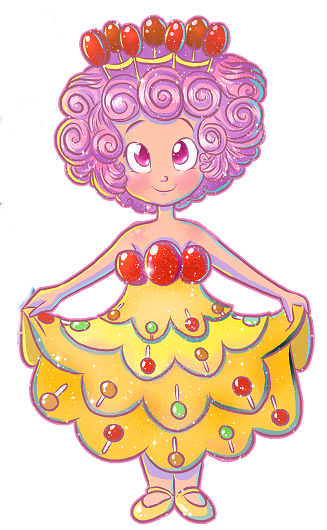 Intermediate
Representations
25
3AC Data StructuresAST Translation to 3AC: Implementation
One class per 3AC node type
Often referred to as “Quads” – has at most 4 fields (+ label)
Each procedure maintains a list of its quads
lbl
dst
src1
opr
src2
a
-
2
tmp1
L1
26
Translation ImplementationAST Translation to 3AC
Quads
src code snippet
AST
AssignStmt
a = 7 + (a – v)
AssignExp
AssignExp
Plus
Plus
LIT64: 7
IntLit
7
Sub
Sub
lbl
dst
src1
opr
src2
7
SUB 64
ADD 64
ASG
64
Symbol:
Kind: tmp
Type: int
Name: tmp2
Symbol:
Kind: var
Type: int
Name: a
Symbol:
Kind: tmp
Type: int
Name: tmp1
Symbol:
Kind: var
Type: int
Name: v
27
Translation ImplementationAST Translation to 3AC
Quads
At this point, we can discard the AST
New data structures for the 3AC representation:
Quad class (with subclasses for each quad type)
Procedure class
Contains list of quads
Operand abstraction (symbols)
lbl
dst
src1
opr
src2
7
SUB 64
ADD 64
ASG
64
Lecture End3AC Translation
We’ve successfully flattened the AST
Got a nice target for final code generation
Removed the nesting 
Make execution order explicit
Next time
Start exploring the compiler targets
src
C
Rust
Haskell
IR
tgt
X64
MIPS
WebASM
The multicompiler concept
One IR for many sources, many targets
29
3AC in SummaryAST Translation to 3AC
A Nice Linear IR
Gets us close to real hardware
Abstract enough to be used in a variety of backends
30